Unit 4 – Energy
Learning target 4.3 – Define and relate wavelength, frequency, amplitude, period, and wave speed.
Wave properties & Characteristics
Wavelength 
Frequency
Amplitude
Period
Wave speed
Wavelength (λ)
The wavelength of a wave is defined as the distance between two crests on a wave.
The symbol for wavelength is the Greek letter Lambda which is depicted as follows: λ
Note: the wavelength is often measured from “crest-to-crest” however one does not have to use the crest.  To measure wavelength one can choose any spot on a wave and measure to that same place on the next wave.
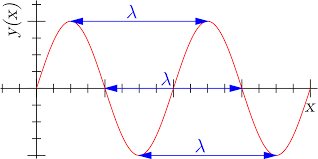 Frequency (f)
The frequency of a wave is defined as the number of waves that pass a fixed point in a given amount of time (usually 1 second).
Frequency is measured in a unit called Hertz (Hz).
Another way to think about frequency is to ask how often the wave oscillates (up/down or left/right)
Frequency is the number of waves per second.
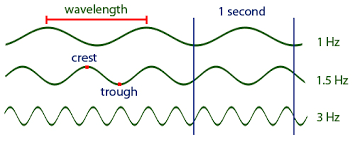 Frequency (continued)….
Amplitude
The amplitude of a wave is defined as the maximum distance away from equilibrium.
In other words amplitude is how far away the wave gets from its center.
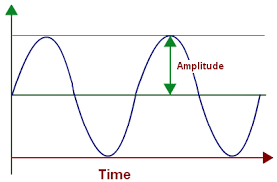 Amplitude (continued)….
Period (T)
The period of a wave is defined as the time it takes to complete one full cycle of a wave.
The period of a wave can be calculated as 1/frequency.
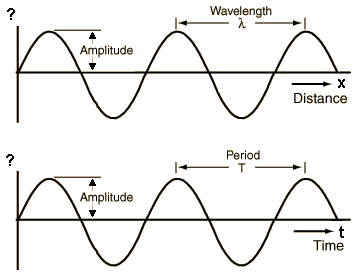 Wave Speed (or wave velocity)
Wave speed refers to how fast a wave is traveling.  It is calculated with the following equation: V = f × λ or velocity = frequency × wavelength
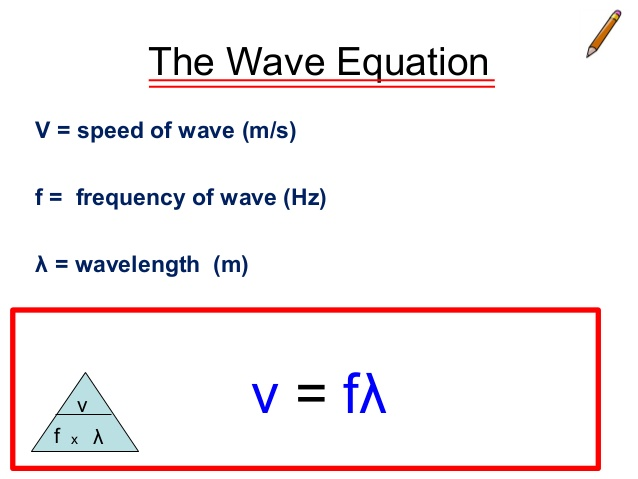 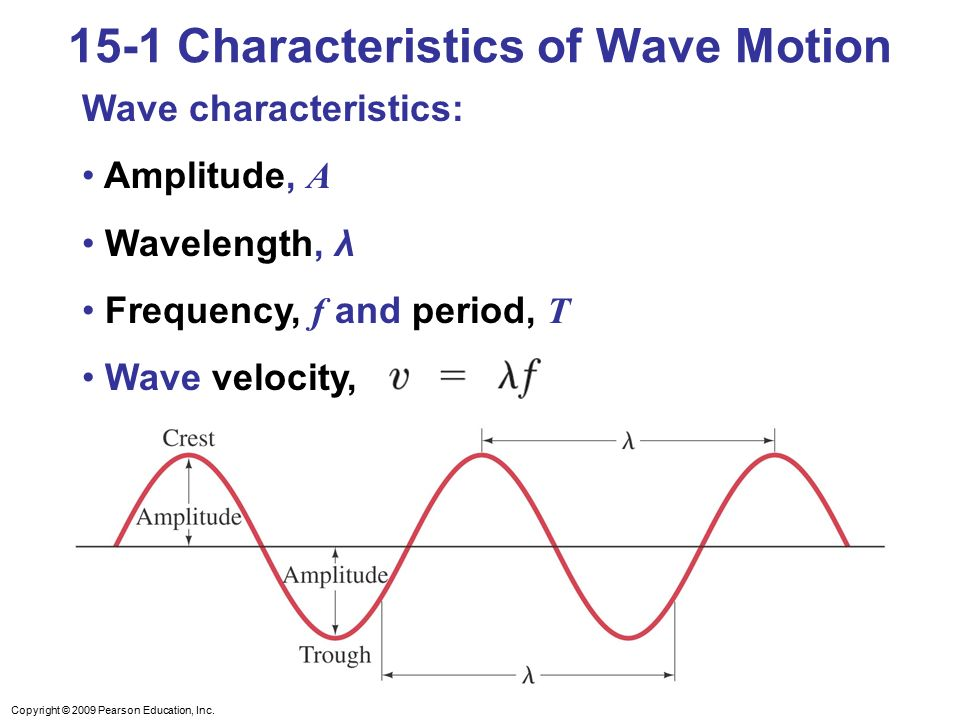